笠井賢紀研究会
～地域社会論・生活史法～
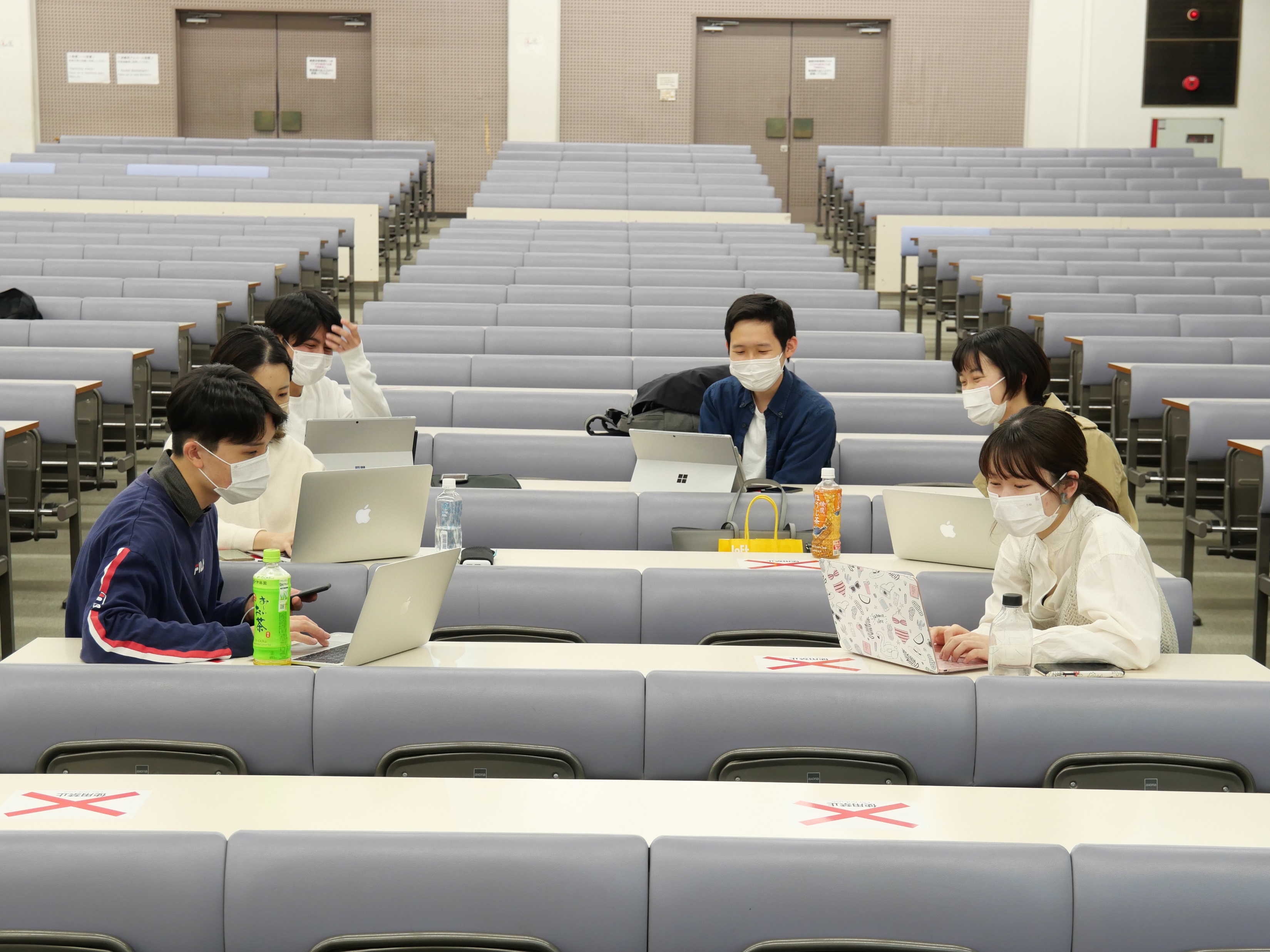 去年出来たばかり！

今年度は3・4年生が混ざった少人数グループで文献を読んだり、
ディスカッションをしたりしました

→主体的な発言・行動を
重視しているゼミです！
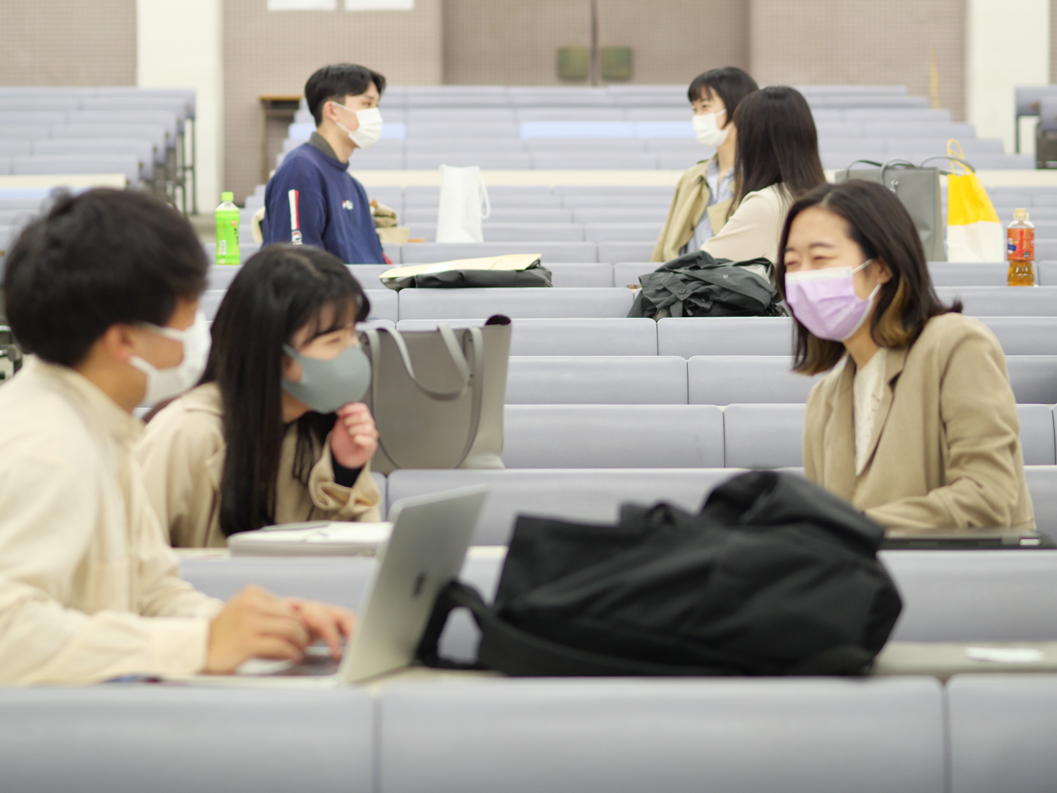 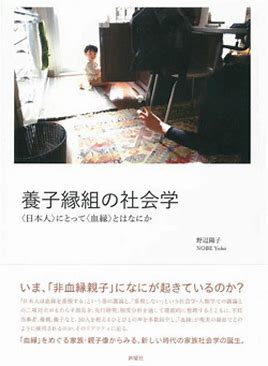 笠井ゼミ基本情報
▶水曜日の3，4，5限に開講

▶ゼミの内容は学生主体となって決めています！
ゲストスピーカーをお招きしたり、輪読をしたり、…

　▶輪読の本はゼミ生の希望で決めました
　　（今年度の文献→）
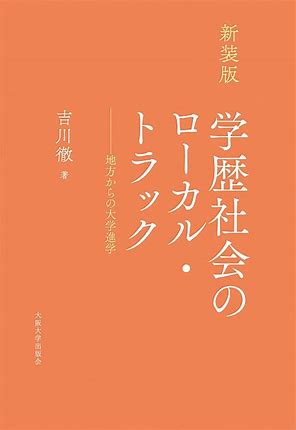 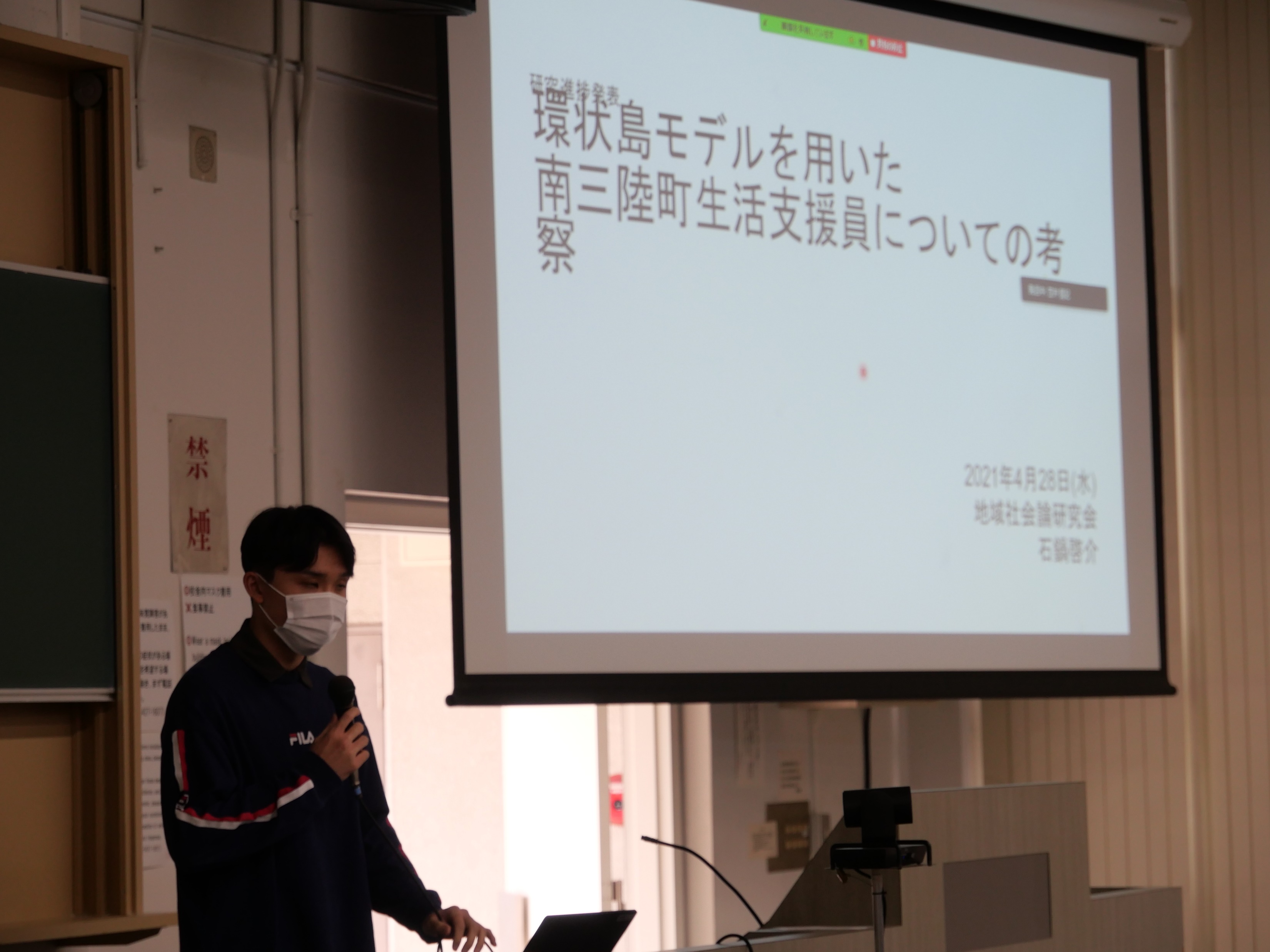 ▶学生全員が個人研究に取り組み、
卒論を作成します

→先生に研究相談をしたり、
先輩や同期と話し合いをしたり、
主体的に取り組むことで
大きな成長が出来ます！

具体的な研究例…
民俗行事やまちづくり、
地域福祉など
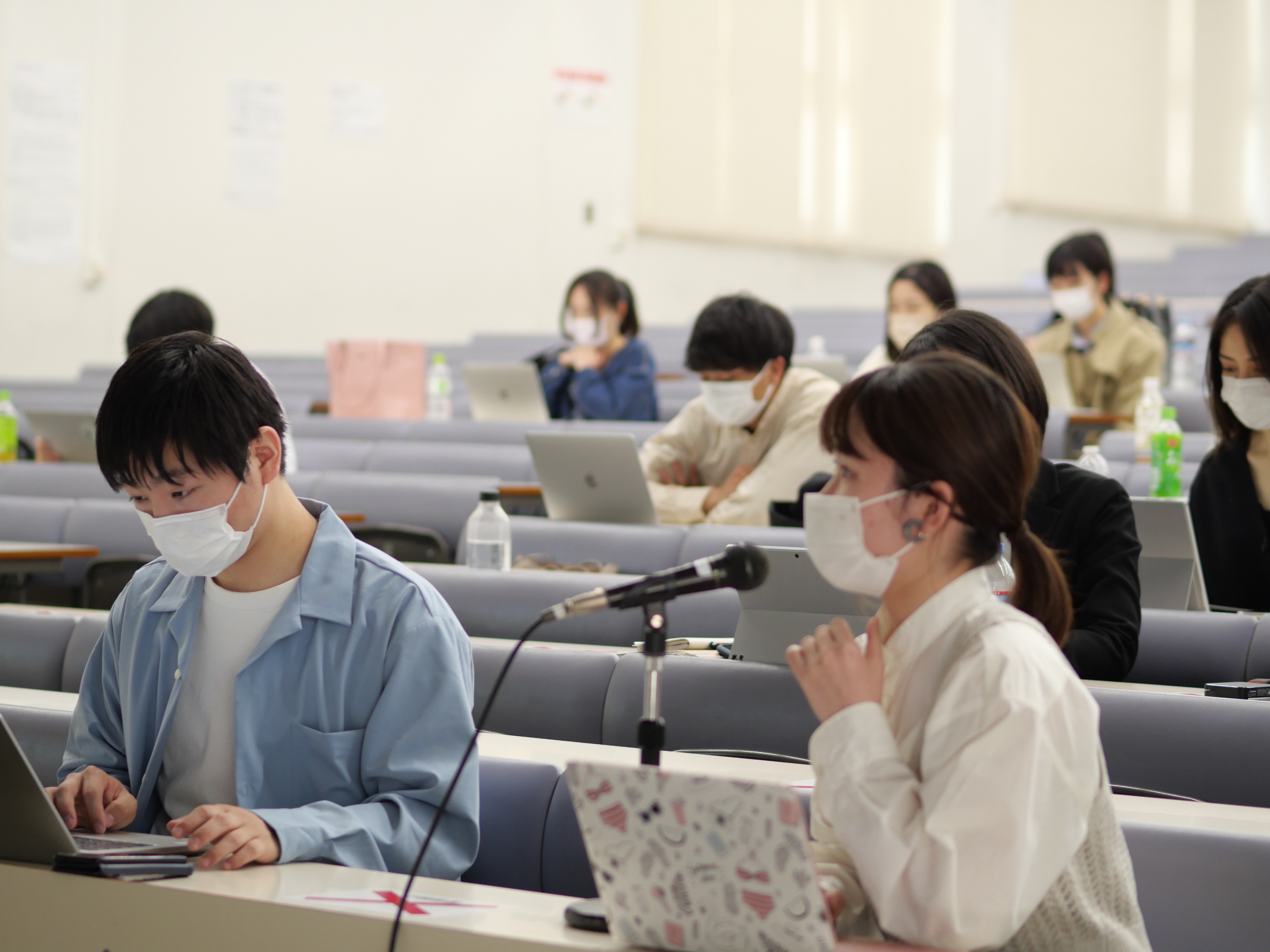 ※撮影時のみマスクを外しています。
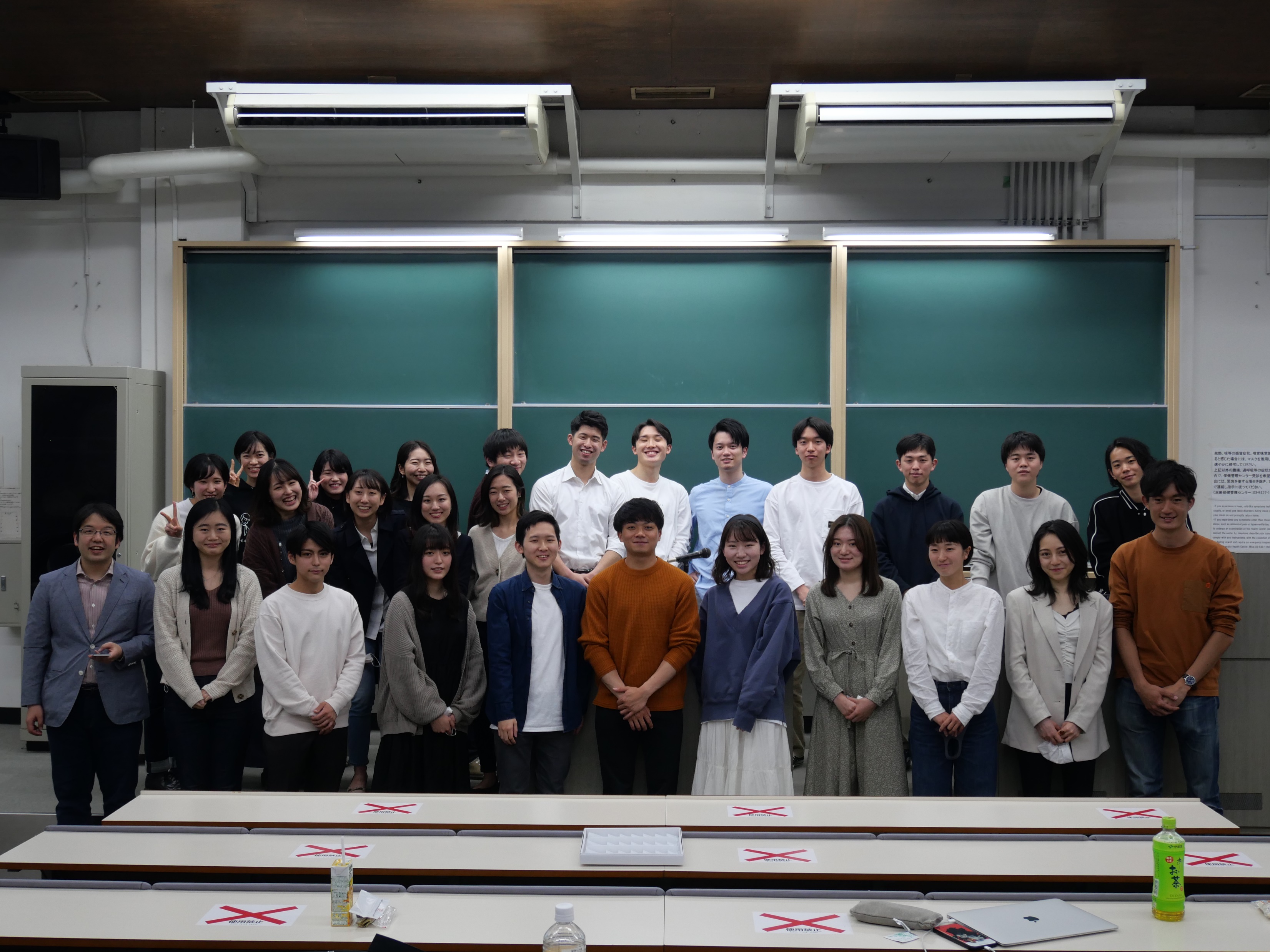 1期生（16名うち1名休学）、
2期生（10名）所属

▶来年度は15名程度
募集する予定です！
入ゼミ関連

入ゼミ課題の内容は卒論計画書と文献の書評を予定しています

説明会等の日程は未定で、決まり次第HP等に記載しますので、

確認していただけると嬉しいです！！↓

Twitter  @kasaiseminar

HP　http://katatsumu.jp/
ご清聴ありがとうございました！個別説明会お待ちしております！